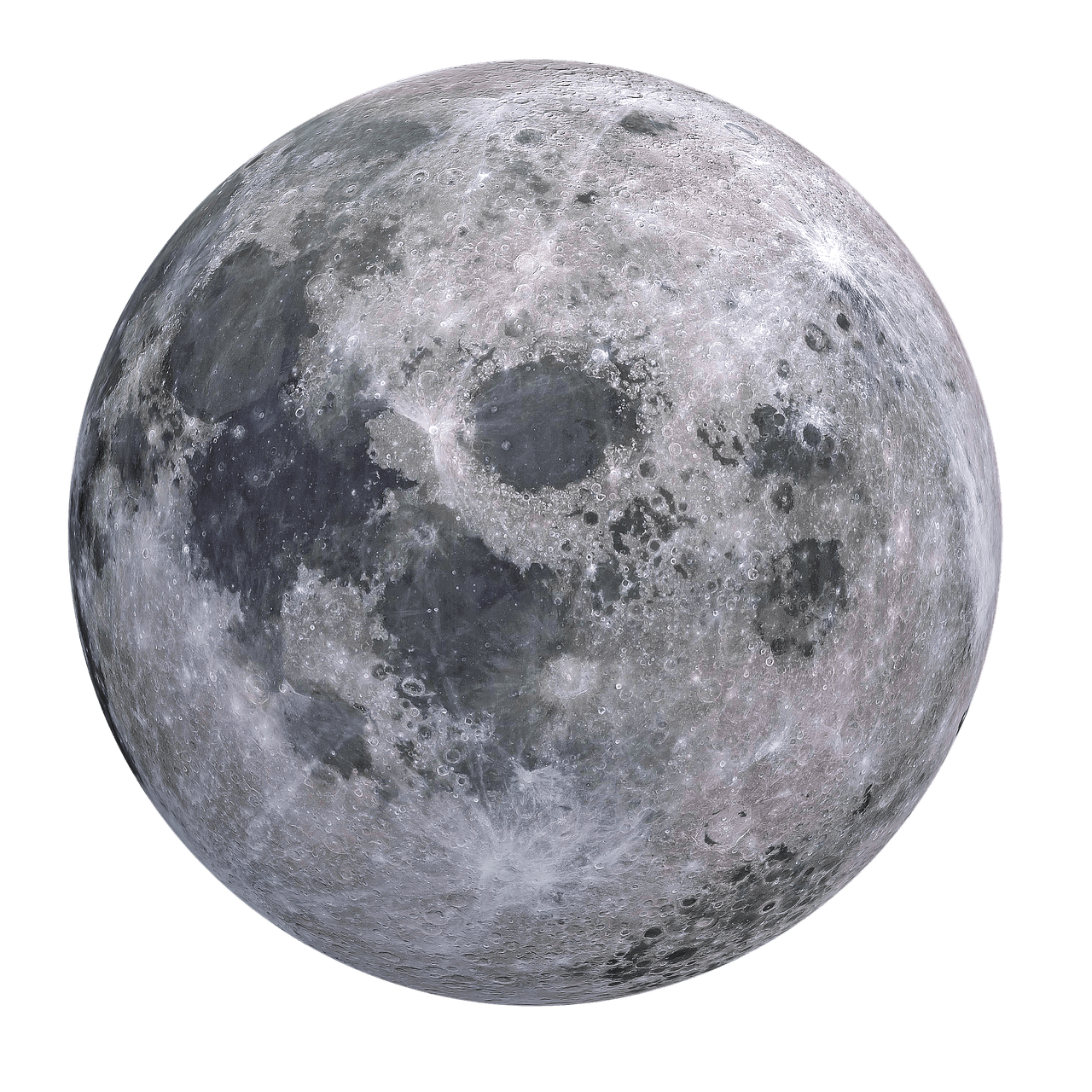 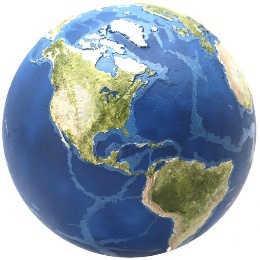 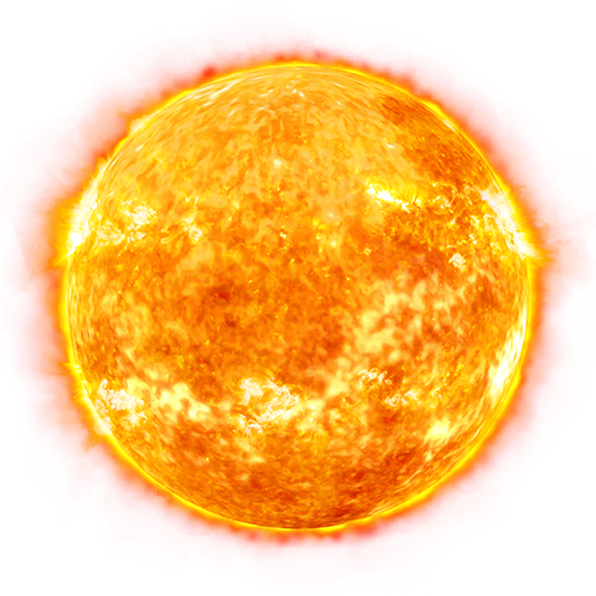 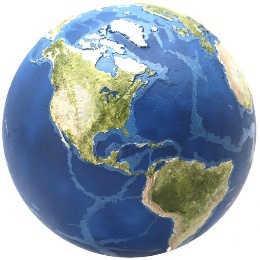 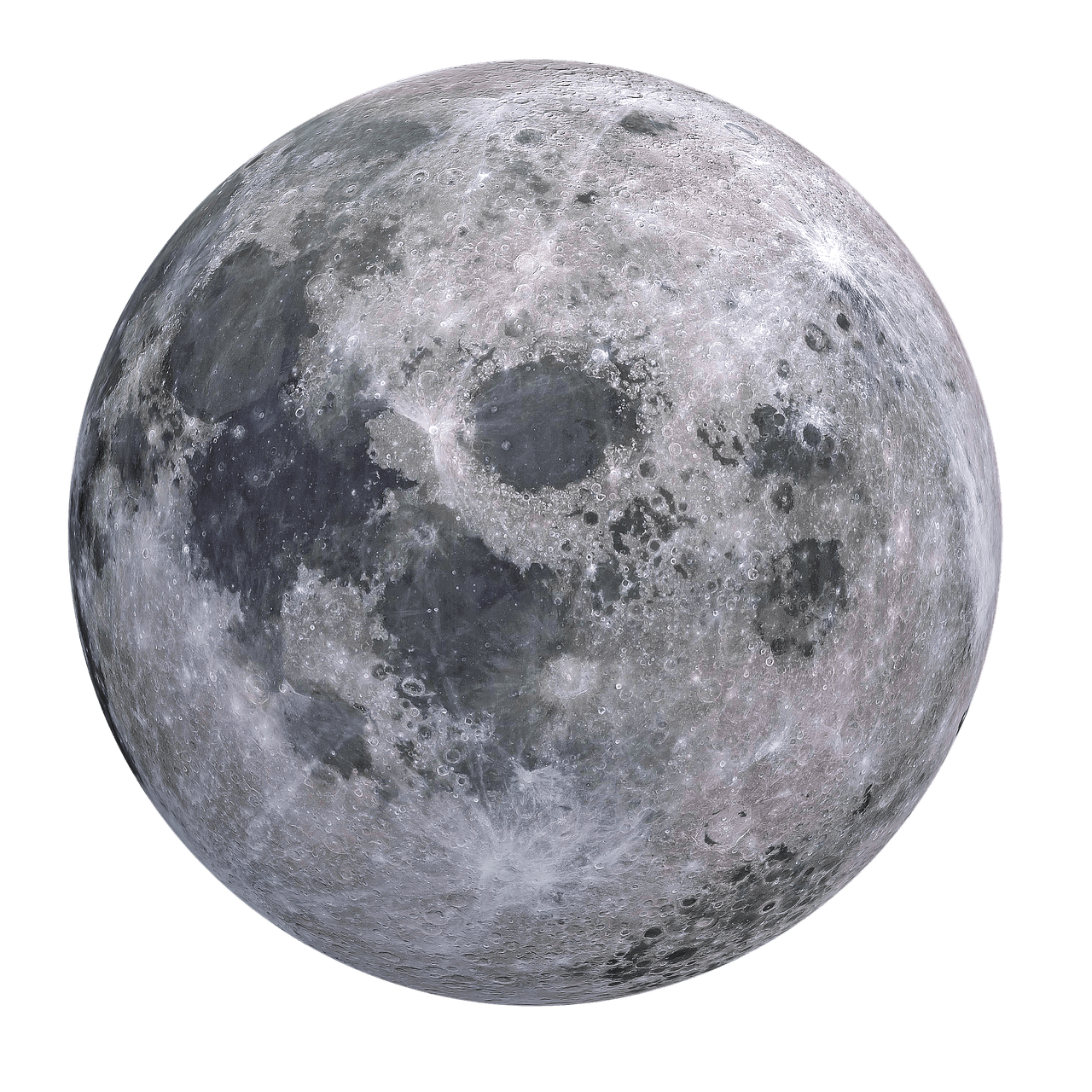 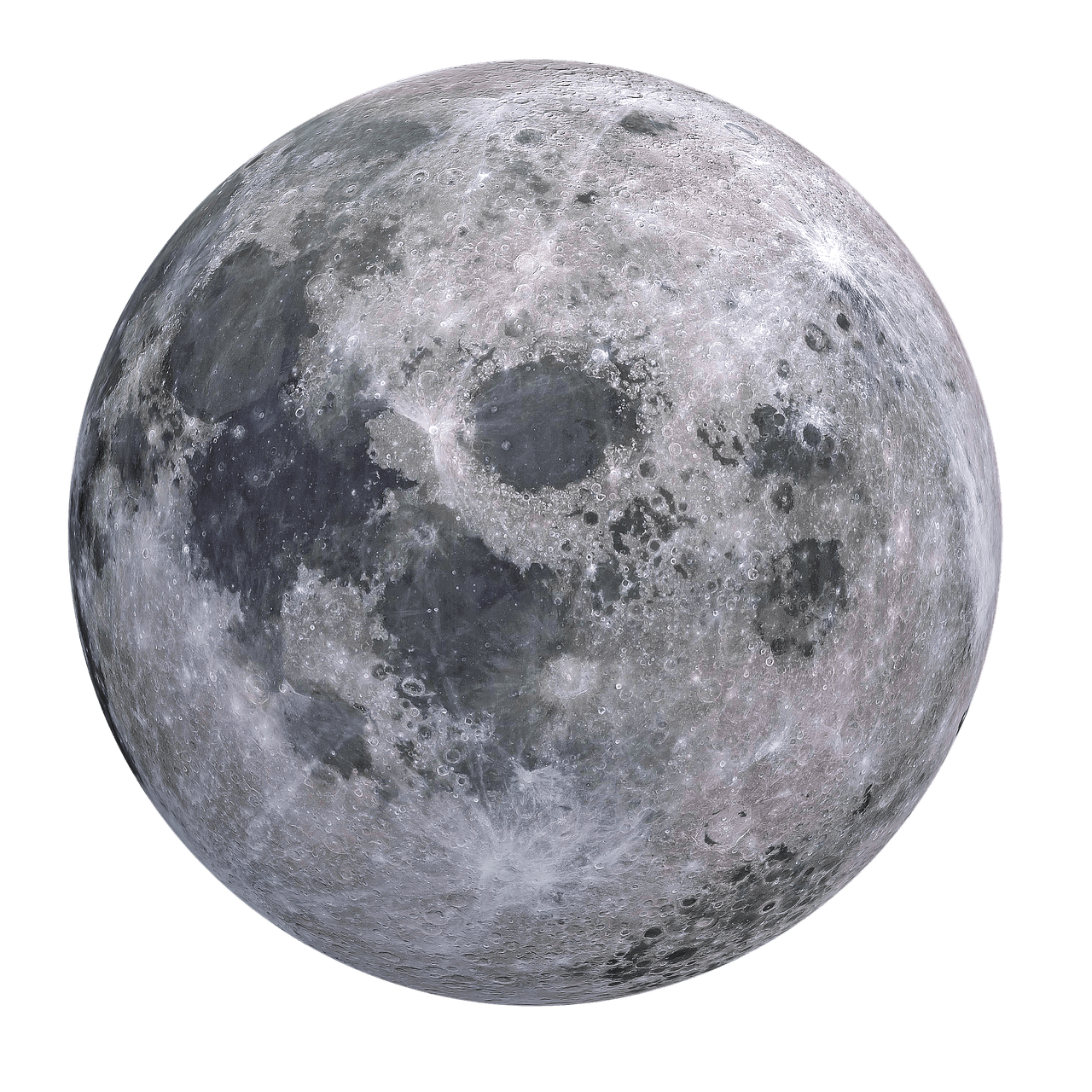 dichtste punt:
perygeum
verste punt:
apogeum